Академия права и управления ФСИН России1. Специальность "Бухгалтерский учет, анализ и аудит". Квалификация – экономист. 5 лет очно и 6 лет заочно.2. Специальность "Коммерция" Квалификация – специалист коммерции. 5 лет очно и 6 лет заочно.3. Специальность "Экономика и управление на предприятиях машиностроения". Квалификация – экономист-менеджер. 5 лет очно и 6 лет заочно. Экзамены: математика (профильный), обществознание, русский язык, физическая культура.5. Специальность "Психология". Квалификация – психолог.  5 лет очно и 6 лет заочно.Экзамены: биология (профильный), математика, русский язык, физическая культура.6. Специальность "Юриспруденция". Квалификация – юрист. 5 лет очно и 6 лет заочно.Экзамены: обществознание (профильный), история России, русский язык, физическая культура.
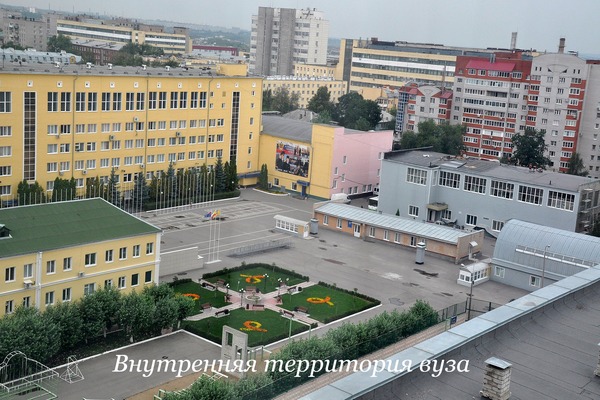 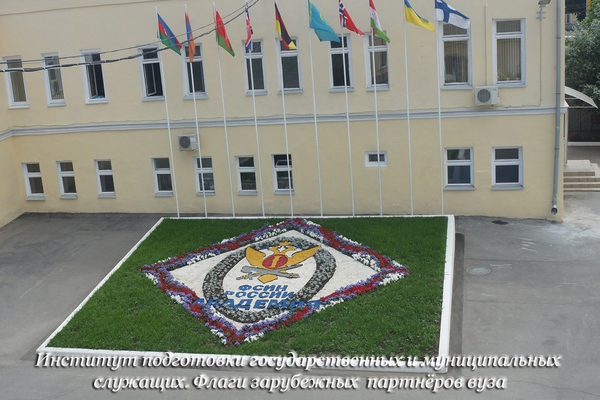 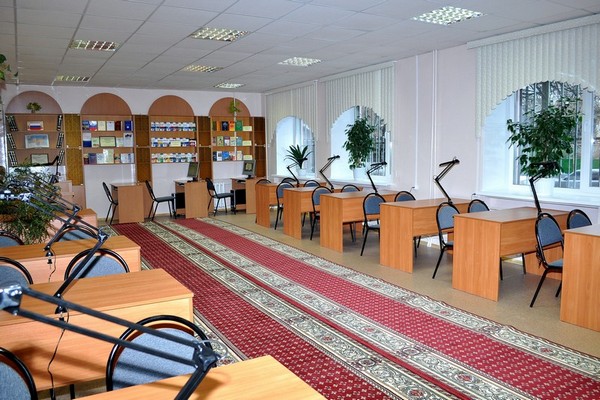 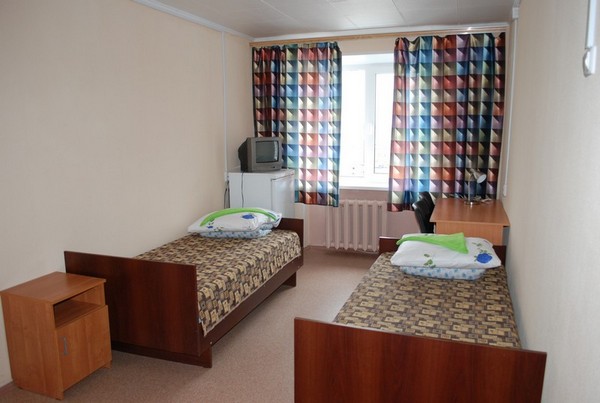 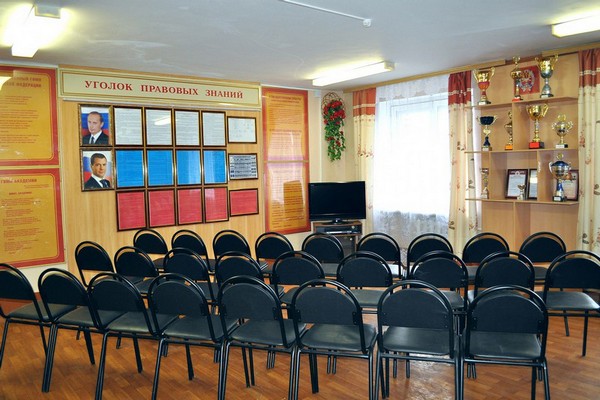 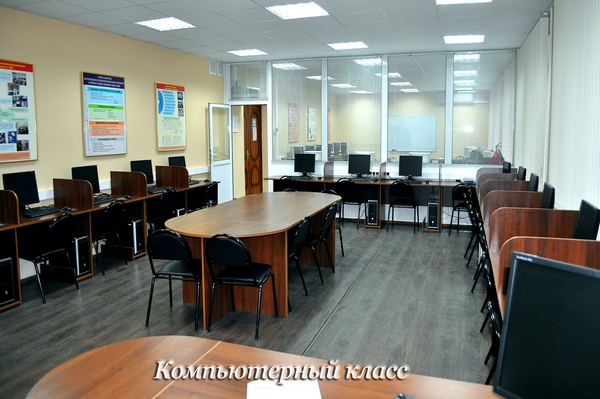 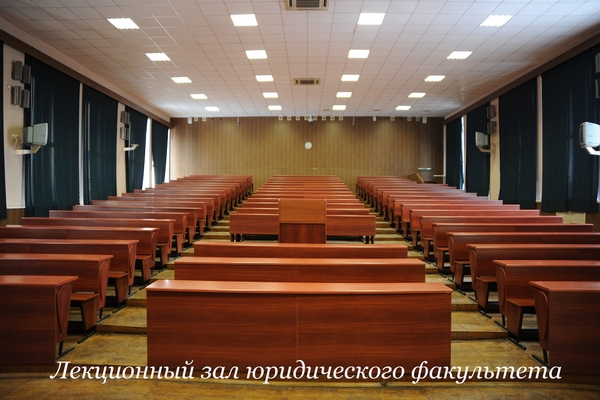 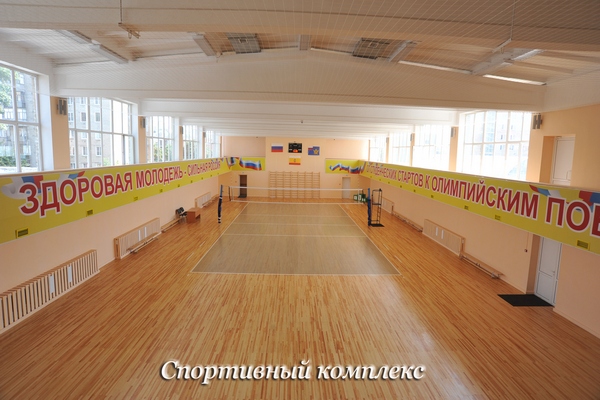 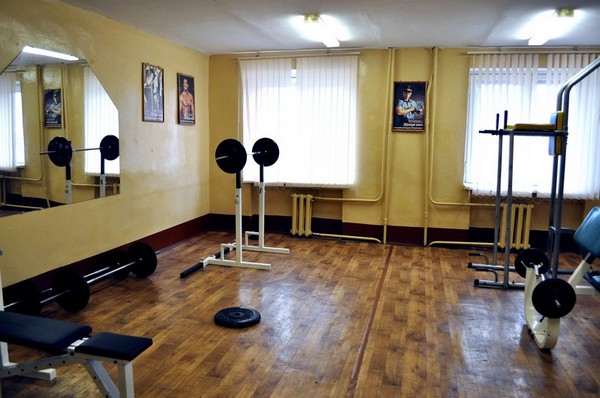 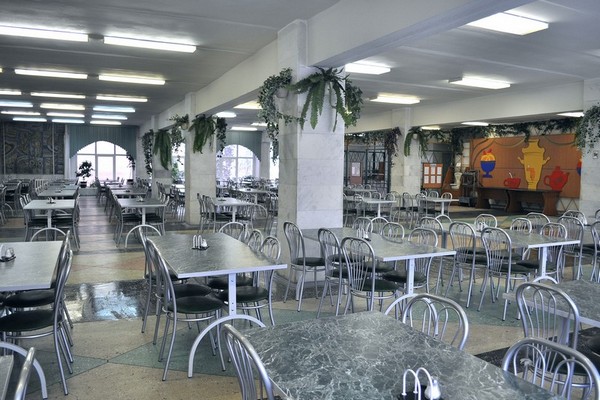 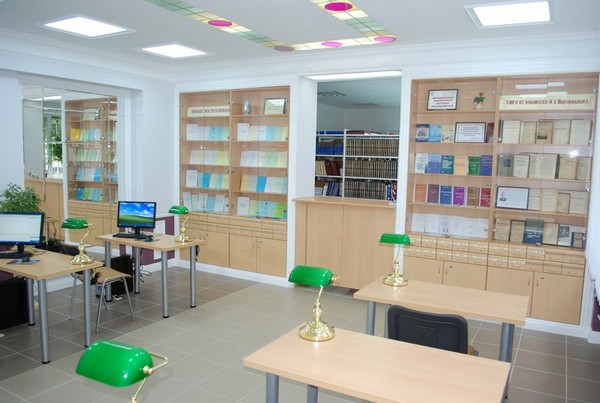 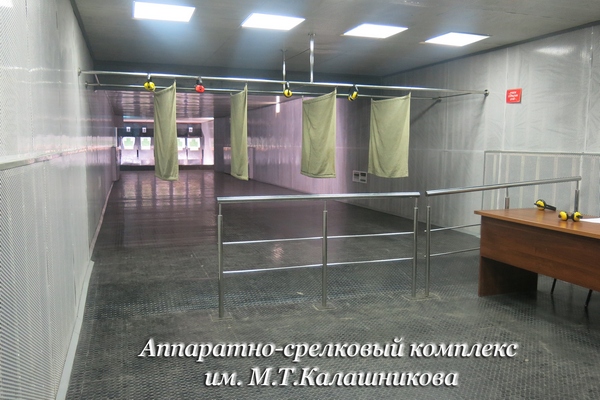 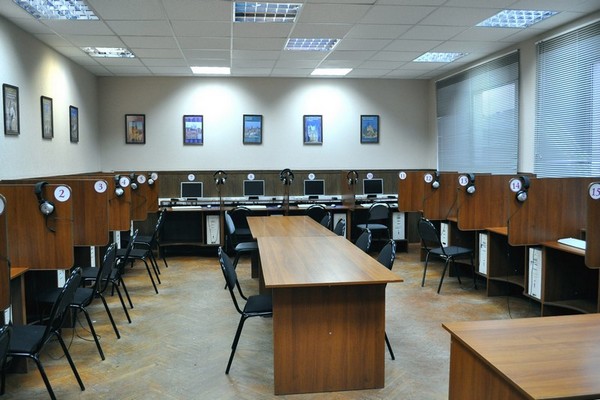